PSİKOSOSYAL RİSK ETMENLERİ
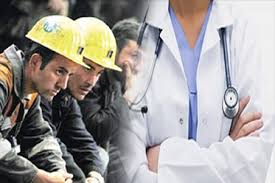 Dr.Filiz KAKICI
Aydın Halk Sağlığı Müdürlüğü
Efeler Toplum Sağlığı Merkezi
Bireyin sahip olduğu iş;
Toplumsal konumunu, 
Doyum düzeyini,
Ailesine  sağladığı olanaklarını, 
   belirler.
       İş yaşamı, insanların yalnızca çalıştıkları zaman dilimi içerisine sıkıştırılamaz,  yaşamın her alanına yayılan bir öneme sahiptir.
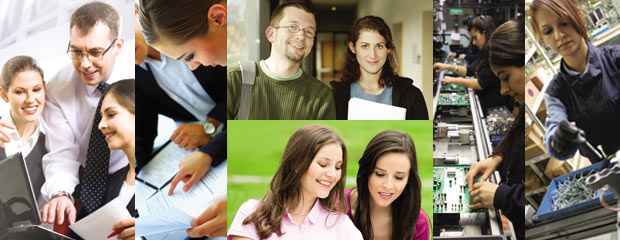 İş sağlığı
Çalışanların  fiziksel , ruhsal ve sosyal  tam iyilik hallerinin sağlanmasını ve sürdürülmesini,
 İş ortamında kullanılan zararlı maddelerin çalışanların sağlığına verebileceği zararın önlenmesini, 
 Çalışanın  fizyolojik  ve psikolojik  niteliklerine  uygun yerlere  yerleştirilmesini,
 İşin insana, insanın işe uyumunun esas  alınmasını  kapsar.
Çalışma hayatı
Çalışanlar iş yaşamı boyunca sayısız tıbbi, sosyal ve psikolojik sorunlarla yüz yüzedir.Bu etkenler sonucunda çalışanlarda:
  Meslek hastalıkları       
  İş kazaları
  Yorgunluk
  Erken ihtiyarlama      
   
  görülebilir
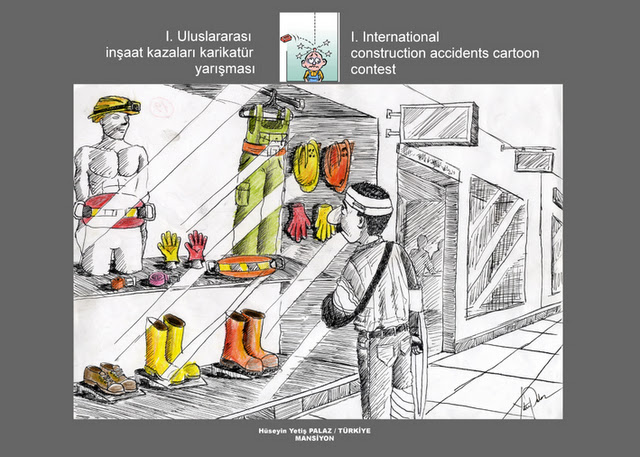 RİSK ETMENLERİ
BİYOLOJİK

BİYOMEKANİK

KİMYASAL

FİZİKSEL

PSİKOSOSYAL
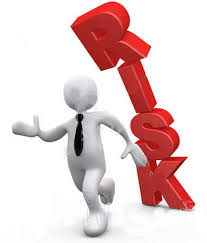 PSİKOSOSYAL RİSK ETMENLERİ
Psikososyal 
Tehlikeler
Kronik Stres
Akıl Sağlığı
Sorunları
Fiziksel  sağlık 
Sorunları
Davranışsal
Sorunlar
İşçi
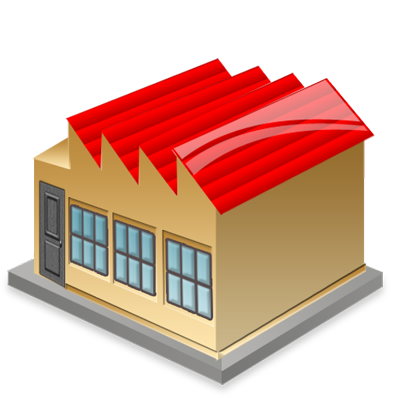 PSİKOSOSYAL RİSK ETMENLERİ
Fiziksel 
Tehlikeler
Psikososyal 
Tehlikeler
Doğrudan Yol
Dolaylı Yol / Stres
Fiziksel Etkiler
(Sağlık Sorunlar)
Psikososyal Etkiler
(Sağlık Sorunlar)
ILO, psikososyal etmenleri; 
iş doyumu, 
iş örgütlenmesi ve yönetimi,
çevresel ve örgütsel koşullar ile 
işçilerin uzmanlığı ve gereksinimleri arasındaki etkileşimler 
şeklinde tanımlamıştır.

ILO(uluslar arası çalışma örgütü)
Psikososyal Risk Etmenleri
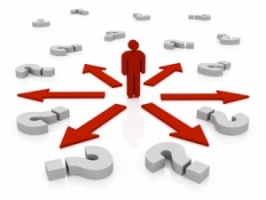 PSİKOSOSYAL RİSK ETMENLERİ
PSİKOSOSYAL TEHLİKE VE RİSK ÖRNEKLERİ
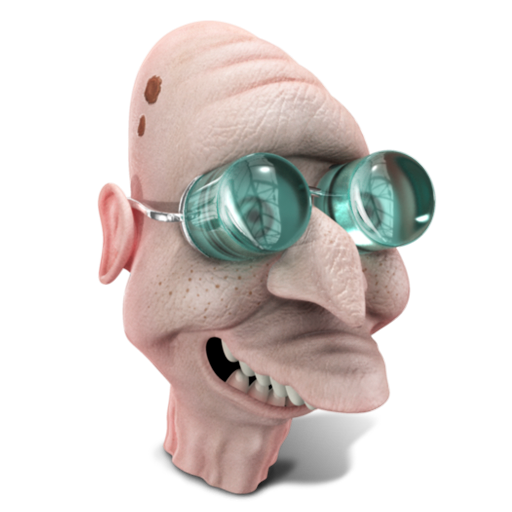 Kronik  Stres
Stres
Stres kavramını ilk kez ortaya atan Hans Selye  stresi, organizmanın her türlü değişmeye yaygın tepkisi olarak tanımlamıştır. 
       Genel olarak benimsenen bu tanıma göre;
    stres, memnuniyet verici olup olmadığına bakılmaksızın, her türlü isteme, bedenin uyum sağlamak için gösterdiği yaygın tepkisidir. 
       Stres, işyerlerinde kas-iskelet sistemi hastalıklarından sonra en sık rastlanan ikinci sağlık sorunudur.
İŞ STRESİNİN POTANSİYEL NEDENLERİ
KARİYER GELİŞİMİ İLE İLGİLİ NEDENLER
Aşırı yükselme
Yükselememe
İş güvenliği eksikliği
Engellenmiş iş istekleri
İŞLE İLGİLİ NEDENLER
Çok fazla veya az iş
Kötü fiziki çalışma koşulları
Zaman baskısı
KURUMUN DIŞ ÇEVREYLE     
              İLİŞKİLERİ
Aile istekleriyle örgüt 
  beklentilerinin çatışması
Kendi beklentileriyle örgüt 
  beklentilerinin çatışması
KURUM İÇİ ROL İLE İLGİLİ 
                NEDENLER
Rol çatışması,rol yükü,rol   
  belirsizliği
Çalışanlara karşı sorumluluk
Kararlara katılmama
BİREYKİŞİLİKALGILAMADENEYİM
KURUMUN İÇ ÇEVRESİ
Danışma eksikliği
Davranışların kısıtlanması
Politikalar
Gece vardiyası
KURUM İÇİ İLİŞKİLER
Yöneticilerle olumsuz ilişkiler
Çalışanlarla olumsuz ilişkiler
Yetki-Sorumluluk dağıtımındaki 
  ilişkiler
KRONİK STRES ETKİLERİ
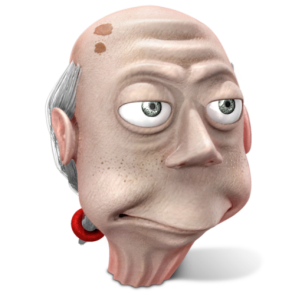 1. Fiziksel
3. Akıl Hastalığı
STRES
2. Davranışsal
STRESİN FİZİKSEL SONUÇLARI
Kalp-Dolaşım Sistemi,

Sindirim Sistemi, 

Kas-İskelet Sistemi 

Bağışıklık Sistemi
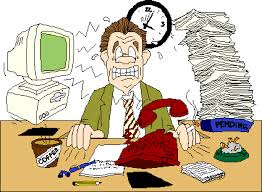 STRESİN FİZİKSEL SONUÇLARI
Kalp-Dolaşım Sistemi Bozuklukları
«Kalp-Dolaşım Sistemi Bozuklukları kendisini kan basıncının ve kalp atım hızının artması şeklinde gösterir.»

Bu etkiler, strese bağlı hormonal değişikliklerle (adrenalin, noradrenalin ve kortizol) veya stresle birlikte artış gösteren sigara ve içki içme, aşırı ve kötü beslenme gibi sağlıksız davranışlar sonucunda ortaya çıkmaktadır.
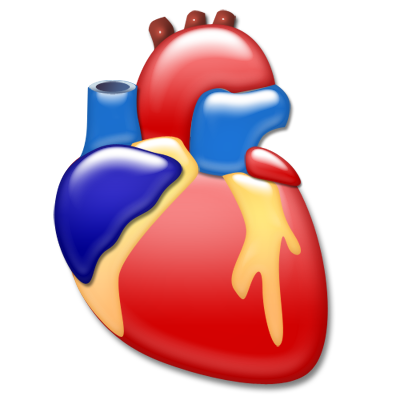 STRESİN FİZİKSEL SONUÇLARI
Sindirim Sistemi Bozuklukları
Akut stresin mide asit salgısı üzerine değişik etkileri vardır. Midede şişkinlik, dolgunluk hissi, geğirme ve bulantı gibi yakınmalara yol açan hazımsızlık iş stresine bağlı olabilir.

Ülser olmayan dispepsi, spastik kolon gibi sindirim sistemi rahatsızlıklarının iş stresi ile ilişkili olabildiği bildirilmiştir.
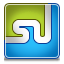 STRESİN FİZİKSEL SONUÇLARI
Kas-İskelet Sistemi Bozuklukları
İş stresi ile boyun, omuz, kol ve sırt kaslarında ve eklemlerde ortaya çıkan yakınmalar arasında ilişki olduğu, yakınmaların iş yoğunluğu, karar verme ve işin gereklerini denetleyememe imkanları ile orantılı olarak arttığı gösterilmiştir. 

Alışılagelmiş monoton işlerdeki semptomlar dikkat isteyen işlerden daha fazla olabilir.
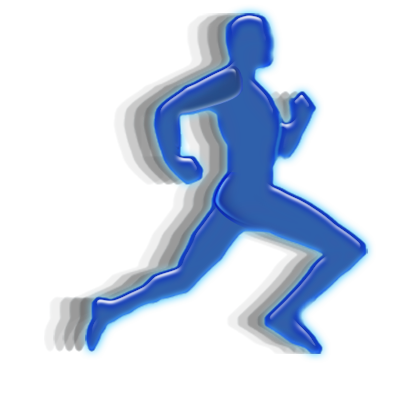 STRESİN FİZİKSEL SONUÇLARI
Bağışıklık Sistemi Bozuklukları
İş stresi bağışıklık sistemini zayıflatır ve çalışanın bulaşıcı hastalıklara karşı direncini azaltır.
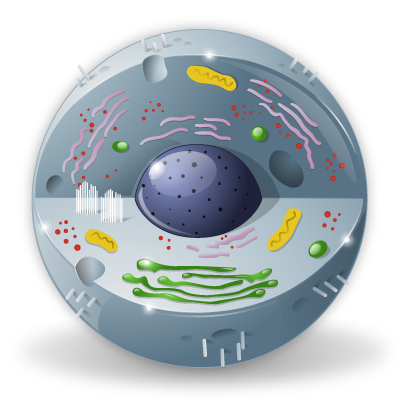 STRESİN DAVRANIŞSAL SONUÇLARI
Beslenme Bozuklukları ve Madde Bağımlılığı,
Uyku Bozuklukları, 
Absenteizm (İşten Kalma – İşe Geç Gelme)
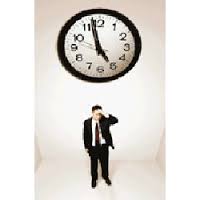 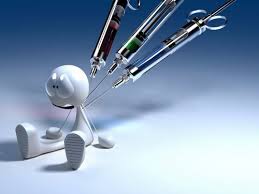 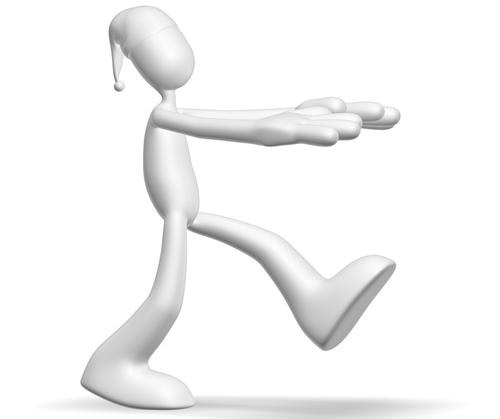 STRESİN DAVRANIŞSAL SONUÇLARI SONUÇLARI
Beslenme Bozuklukları – Madde Bağımlılığı
«İş stresiyle sigara, çay, kahve tüketiminin artması, yeme ve içmenin artması veya azalması, madde bağımlılığı, uyku bozuklukları, işe devamsızlıkta artış gibi davranışsal bozukluklar arasında ilişki vardır.» 

    Sigara, çay, kahve, alkol tüketimi ve madde bağımlılığı kısa süreli stres azaltıcı etki yapar. Ancak bu etki hızla ortadan kalkar.  

     Kafein, strese dayanıklılığı kısa süreli olarak artırmakla birlikte, bu dönemi aşırı yorulmaya bağlı tükenme izler.
STRESİN DAVRANIŞSAL SONUÇLARI
Uyku Bozuklukları
En yaygın olanı uykusuzluktur. Stres en önemli geçici uykusuzluk nedenlerinden biridir. 
Uykuya geç dalma, kısa sürelerle uyanma, uykunun toplam süresinde kısalma, kalitesiz uyku diğer uyku bozukluklarıdır. 
Uyku bozukluğunun iş stresi ve vardiya ile ilişkisi gösterilmiştir.
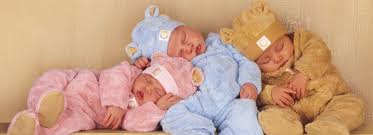 STRESİN DAVRANIŞSAL SONUÇLARI
Absenteizm (İşten Kalma) Bozuklukları
Araştırmalar, isten kalma ile iş stresi arasında ilişki bulunmadığını göstermekle birlikte, bu ilişki mesleğe göre değişir. Basit ve tekdüze işler yapan vasıfsız işgücünde güçlenir. 

Ayrıca, isten kalmaya yol açan stresin is stresi değil, is dışı stres olduğunu gösteren bulgular vardır.
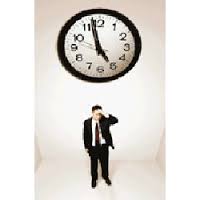 STRESİN AKIL SAĞLIĞI SONUÇLARI
AKIL SAĞLIĞI SONUÇLARI
Depresyon,
Anksiyete, 
Psişik bozukluklar,
Nevrozlar,
Doyumsuzluk,
Tatil, emeklilik, işsizlik psikopatisi
Travma sonrası stres,
Strese bağlı tükenmişlik sendromu,
Karoshi
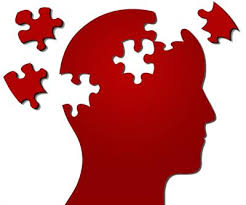 İŞ, İŞ ÇEVRESİ VE AKIL SAĞLIĞI SORUNLARI
Kısa Dönemli ASS
İş (İş Dışı) Çevresi
Semptomatik
Uzun Dönemli ASS
Tükenme Sendromu
Travma Sonrası Stres Bozukluğu
Psikozlar
Bilişsel Bozukluklar
Madde Kötüye Kullanımı
Duygudurum-Duygulanım Değişikliği
Davranış Değişiklikleri
Fizyolojik Yanıtlar
İşyerindeki 
İşyeri Dışındaki
Psikososyal Riskler
(+) (–)
(+) (–)
Kişisel Özellikler
Yaş
Cinsiyet
Kişilik
Stresi Algılama Biçimi
Motivasyon Düzeyi
Stresle Başa Çıkma Tarzı
İŞKOLUNA GÖRE STRES DERECESİ
Risk altındakiler
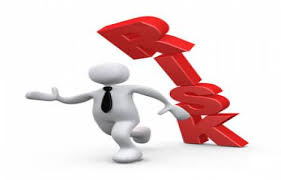 Genç işçiler
Yaşlı işçiler
Kadın işçiler
Göçmen işçiler
Azınlık grupları çalışanları
Gezici-geçici işçiler 

Bu gruplara yönelik psikolojik taciz / ayrımcılık yaygın..

En çok (%12-14) otel-restoran, eğitim-sağlık, transport, iletişim

En az (%8 dolayı) tarım-balıkçılık, imalat işleri
AB 15 Ülkede 2000 yılı
160 milyon çalışan:
       %60 belirli saate yetiştirme zorunluğu 
%56 aşırı hızlı çalışma
%40 monoton çalışma
%35 iş üzerinde “kontrol” yetkisi olmaması 
      Yakınmalar:
%33 stres
%28 sırt-bel ağrısı
%23 omuz-boyun ağrısı
%23 yorgunluk
%15 baş ağrısı
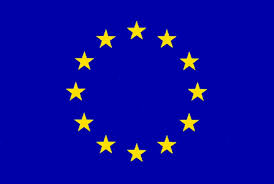 Bazı ülkeler
Almanya: “iş yükü son yıllarda arttı’’….. %98
		                         “çok uzun süre çalışıyorum”… %85

                İspanya:  “işim çok stresli”…. %32

                Avusturya: “işim çok stresli”…. %35

               Danimarka: “ruhsal çöküntü içindeyim”…. %8

               İngiltere: “çok / aşırı stresliyim” ….%20 

               İsveç :    “saate karşı yarışıyorum”…. %90
                                  “öğle yemeği yiyemiyorum”…. %40
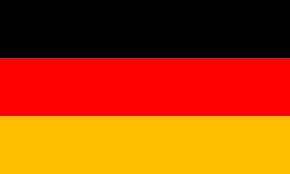 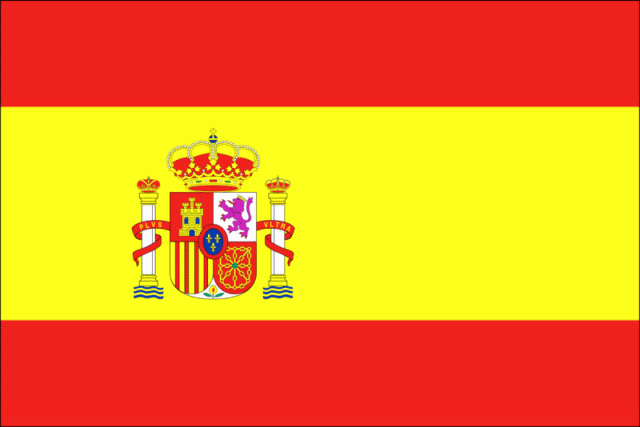 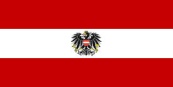 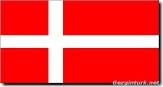 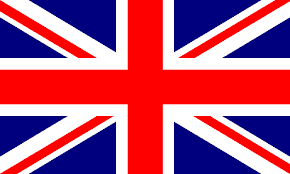 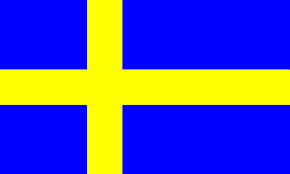 Psişik Bozukluklar
MSS’ni tutan pek çok kimyasal madde bazı mental         
                            bozuklukları tetikleyebilir. 
         Cıva, kurşun, karbonmonoksit, klorlu çözücüler, iyonizan 
ışınlar, yükseklik, derinlik, bakteri ve virüsler gibi etmenlerin yol 
açtığı akut ya da kronik ensefalopatiler genellikle geri döner. 
       Örneğin:
         Şapka sanayinde cıvanın işçilerde psikoza neden olduğu saptanmış ve “çılgın şapkacı psikozu” olarak isimlendirilmiştir.
Nevrozlar
Telefon santrallerinde,hesap makinesi ve bilgisayarla çalışanlarda tanımlanmış olan iş nevrozları

Uyku bozuklukları
Mizaç bozuklukları 
Mesleki lapsuslar (hatalar)
Genel-yaygın sinirsel yorgunluk
    sendromu
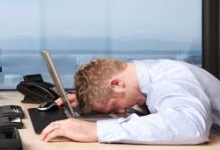 Depresyon
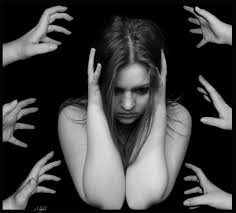 İşin sürdürülebilmesi için isteğin 
bastırılması ve sıkıntıya direnilmesi sıklıkla
 depresyona yol açar.
       Depresyon; iş ile ilişkili en önemli akıl sağlığı 
sorunudur. İşe bağlı psikososyal risk etmenlerinin pek 
çoğu depresyona yol açabilir.
  “Benin, değersizleşmesi, toplumsal ilişkilerden ve çoğu etkinlikten 
zevk almama akut depresyon öncesi durumu tanımlayan, tıbbi muayeneyi, 
ilaç kullanımını gerektiren ve işten kalmaya yol açan genel bulgulardır.”
Anksiyete
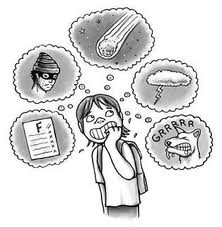 Aşırı iş yükü, hızlı tempo,
 son teslim tarihi baskısı, 
işçinin işini denetleyememesi  ile 
işçinin kalıtımsal ve gelişimsel kişilik yapısı
 etkileşerek sorunu ortaya çıkarır.

       İşçilerin iş üzerindeki denetimlerini ve karar 
verme yetkilerini arttıran daha yatay bir yapılanma, işe bağlı
 anksiyete bozukluklarının önlenmesi için gereklidir.
Post travmatik stres bozukluğu
Kişinin gündelik yaşamı için olağan dışı sayılan ,
kişide korku, dehşet ve çaresizlik yaratan bir olay (işkazası, saldırı, vb) 
yaşadığında ya da o olaya tanık olduğunda 
 veya bu olay sonrasında; 
Donup  kalma
Psikolojik ve sosyal geri çekilme
Duyguları denetleme güçlüğü (öfke atakları)
Yaşanan olayı veya durumu yeniden yaşama bulgularıyla,
    ortaya çıkan bozukluklardır.
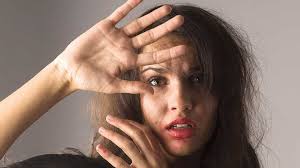 Tükenmişlik sendromu
İşçiden kişisel gereksinimlerini, beklentilerini, özlemlerini yok sayarak, çalışma yaşamındaki hızlı değişime ayak uydurması istendiğinde; genellikle işçi buna hazırlanmadığı ya da var olan kapasitesini aştığı için, zorlanmaya başlar, bu koşullara bir süre dayanabilen işçi, zamanla tükenir. 
        Tükenme, işçinin enerjisinin tükendiği, giderek duygu, düşünce ve davranışlarında değişimin ortaya çıktığı bir aşırı yüklenme durumudur.
        Tükenmişlik sendromu hizmet sektöründe
     özellikle sağlık çalışanlarında daha sık görülür.
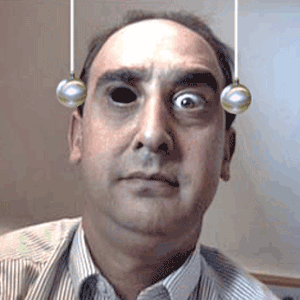 Karoshi(Aşırı çalışmaya bağlı)
Bu vakalarda ölüm nedeni beyin veya kalp 
damarlarından birinde kanamaya yol açan dolaşım sistemi 
sorunlarıdır.
 
      Bu kişilerin yaptıkları işin gereklerinin çok ağır sosyal 
desteğin zayıf,işin gereklerini denetleme olanağının ise 
değişken olduğu görülmüştür. 

         Ölenler, işini seven, işine çok bağlı, dinlenme sürelerini 
bile kullanmayan kişilerdir.
İş yerinde şiddet
Çalışanların işle ilgili ortamlarda;saldırı,istismar,tehdit ve diğer şiddet davranışlarına maruz kalmalarıdır.

      Özellikle sağlık sektöründe çalışanların, şiddete daha sık maruz kaldıkları bilinmektedir.Bu konuda yapılan araştırmalar sonucunda; çocuk sağlığı ve acil hizmeti veren personelin  daha çok şiddete uğradıkları tespit edilmiştir.
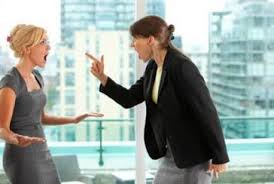 İş yerinde şiddet
İŞYERİNDE  ŞİDDET TÜRLERİ
FİZİKSEL ŞİDDET
PSİKOLOJİK ŞİDDET
TEHDİT
CİNSEL TACİZ
TACİZ
IRKSAL TACİZ
SALDIRI
SUİSTİMAL
YILDIRMA
İş yerinde şiddet
Sağlık hizmetlerinde çalışanların işyerlerinde karşılaştıkları şiddetin sıklık ve tipini ortaya çıkarmak amacıyla Ankara’da 179 sağlık sektörü çalışanı (doktor, diş hek., hemşire, lab. teknisyeni) üzerinde yapılan bir çalışma sonucunda;
      Hasta ve yakınları tarafından : 
Sözlü şiddet    :  %96
Fiziksel şiddet:  %33 
Cinsel şiddet   :  %9
    uğradıkları  tespit edilmiştir.
*(Ankara’da birinci basamak sağlık hizmetlerinde çalışan profesyoneller arasında şiddet sıklığı, AN Yildiz, N Bilir)
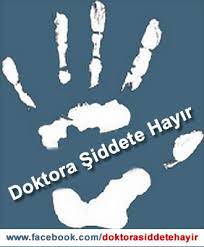 PSİKOLOJİK TACİZ (MOBBING)
       Mobbing;çalışma hayatında yaş,ırk,cinsiyet gibi herhangi bir ayrımcılık olmadan,taciz,rahatsız etme ve kötü davranış yoluyla yapılan duygusal saldırganlıktır.

         *Uzun sürer (aylar ve yıllar boyunca sürebilir)
         *Sistematiktir.
         *Kasıtlı olarak yapılır.
         *Uygulanan taciz;sözlü ya da fiziksel olabilir.

    Özellikle;sağlık ve eğitim sektöründe daha sık rastlanır.
T.C.K’nın 86.Maddesinin 1.Fıkrası kapsamında ; mobbing    uygulayan kişi,bir yıldan üç yıla kadar hapis cezasıyla cezalandırılır.
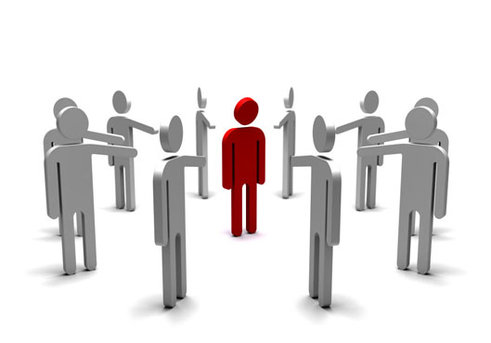 İşyerlerinde Psikolojik Tacizin (Mobbing) Önlenmesi           GENELGE: 2011/2, 19 Mart 2011 , Resmî Gazete Sayı : 27879, Başbakanlıktan
Kamu kurum ve kuruluşları ile özel sektör işyerlerinde gerçekleşen psikolojik taciz, çalışanların itibarını ve onurunu zedelemekte, verimliliğini azaltmakta ve sağlığını kaybetmesine neden olarak çalışma hayatını olumsuz etkilemektedir.

   Kasıtlı ve sistematik olarak, belirli bir süre çalışanın aşağılanması, küçümsenmesi, dışlanması, kişiliğinin ve saygınlığının zedelenmesi, kötü muameleye tabi tutulması, yıldırılması ve benzeri şekillerde ortaya çıkan psikolojik tacizin önlenmesi gerek iş sağlığı ve güvenliği gerekse çalışma barışının geliştirilmesi açısından çok önemlidir.
İşyerlerinde Psikolojik Tacizin (Mobbing) Önlenmesi
1.İşyerinde psikolojik tacizle mücadele öncelikle işverenin sorumluluğunda olup, işverenler çalışanların tacize maruz kalmamaları için gerekli bütün önlemleri alacaktır.
2. Bütün çalışanlar, psikolojik taciz olarak değerlendirilebilecek her türlü eylem ve davranışlardan uzak duracaklardır.
3. Toplu iş sözleşmelerine; işyerinde psikolojik taciz vakalarının yaşanmaması için, önleyici nitelikte hükümler konulmasına özen gösterilecektir.
4. Psikolojik tacizle mücadeleyi güçlendirmek üzere Çalışma ve Sosyal Güvenlik İletişim Merkezi, ALO 170 üzerinden psikologlar vasıtasıyla çalışanlara yardım ve destek sağlanacaktır.
İşyerlerinde Psikolojik Tacizin (Mobbing) Önlenmesi
5. Çalışanların uğradığı psikolojik taciz olaylarını izlemek, değerlendirmek ve önleyici politikalar üretmek üzere Çalışma ve Sosyal Güvenlik Bakanlığı bünyesinde Devlet Personel Başkanlığı, sivil toplum kuruluşları ve ilgili tarafların katılımıyla "Psikolojik Tacizle Mücadele Kurulu" kurulacaktır.
6. Denetim elemanları, psikolojik taciz şikâyetlerini titizlikle inceleyip en kısa sürede sonuçlandıracaktır.
7. Psikolojik taciz iddialarıyla ilgili yürütülen iş ve işlemlerde kişilerin özel yaşamlarının korunmasına azami özen gösterilecektir.
8. Çalışma ve Sosyal Güvenlik Bakanlığı, Devlet Personel Başkanlığı ve sosyal taraflar, işyerlerinde psikolojik tacize yönelik eğitim ve bilgilendirme toplantıları ile seminerler düzenleyeceklerdir.
STRES YÖNETİMİ
Kişisel Stres Yönetimi
Örgütsel Stres Yönetimi
Gevşeme: Nefes  alma meditasyon ve zihinsel gevşeme
Egzersiz: Oksijen kullanımını artar, yüksek verim için haftada 2-3 kez
Perhiz: Stres yeme alışkanlıklarını değiştirir, genelde metabolizma hızlanır
Davranış değişikliği: Birey önce içgüdüsel davranışlar gösterir. Davranışlarını değiştirmesi istenebilir. Özgüveni artırmaya yönelik eğitimler…
Denetim: Kişinin bulunduğu ortamı denetleyebilmesi sağlanmalı, kişi makinanın kontrolünden kurtarılmalı,
Katılım: Sürece katılımları sağlanmalı, 
Özerklik: Sorumluluk verilmeli, 
Esnek çalışma:
Çalışma Çevresi;
Stresle başa çıkmanın en önemli yöntemi stresi kaynağında yok etmektir;
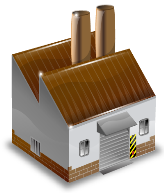 STRESTEN KORUNMA
Çalışanlar;
Çalışanlar işle ilgili sorunları tanımlayıp çözmek için eğitilir
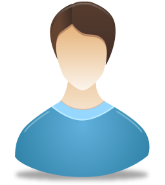 BİRİNCİL KORUMA
STRES
ÜÇÜNCÜL KORUMA
İKİNCİL KORUMA
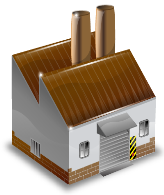 Çalışma Çevresi;
Kişinin işyerine uyumunu sağlayacak çalışmaların yapılması
Çalışma Çevresi;
Özellikle risk gruplarına yönelik  danışmanlık hizmetleri geliştirilir
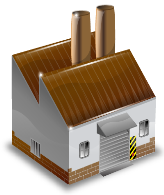 Çalışanlar;
Erken teşhis ve tedavi sürecini kapsar (Psikoterapi)
Çalışanlar;
Eğitim ve öğretim ile bilinçlendirme ve beceri geliştirme sağlanır
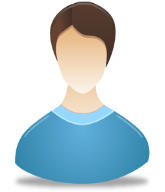 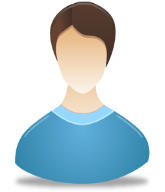 Özellikle stresin neden ve sonuçlarının tanınması
 stresin fizyolojik ve psikolojik sonuçlarının azaltılması için
   bireysel stratejilerin belirlenmesi, amaçlanır.
Stres Yönetimi Eğitimi
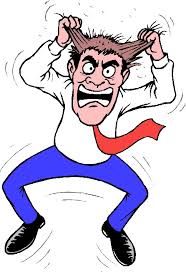 Sonuç Olarak
Çalışanlara stresin nedenleri, etkileri ve uzak durma yolları, uzak durulamıyorsa başa çıkmanın yolları öğretilir. Bazı stres kaynakları kaçınılmaz olarak işin doğasında bulunabilir. Stres kaynaklarından bazılarını yok etmede çalışma ortamını daha stressiz ve verimli hale getirilmesi gerekir…
Profesör
öğrencilerine
“stres yönetimi”
konusunda
ders veriyordu...
Su
dolu bir bardağı
kaldırıp
öğrencilerine sordu,
"Sizce
bu
su dolu bardağın
ağırlığı ne kadardır ?"
Cevaplar
200 gr
ile
400 gr
arasında değişti.
Bunun
üzerine
profesör
şöyle dedi;
"Gerçek ağırlık
farketmez. Fakat durum,
bardağı elinizde
ne kadar
süreyle tuttuğunuza göre
değişir.
Eğer,
bir dakikalığına tutarsam,
Problem yok.
Bir saatliğine tutarsam,
bir ağrı
sağ kolumda
oluşacaktır.
Eğer,
bir gün
boyunca tutarsam,
ambulans
çağırmak zorunda
kalırsınız.
Aslında ağırlık
aynıdır
ama
ne kadar uzun tutarsanız
size o kadar
ağır gelir."
"Eğer sıkıntılarımızı
her zaman taşırsak,
er ya da geç
taşıyamaz duruma geliriz,
yükler
gittikçe artarak
daha ağır gelmeye başlar.
Yapmamız gereken
bardağı yere bırakıp
bir süre dinlenmek
ENERJi almak ya da toplamak ve daha sonra
tutup tekrar
kaldırmaktır."
Yükümüzü
arasıra bırakmalı,
dinlenip tazelendikten sonra
tekrar yolumuza devam
etmeliyiz...
İşten eve
döndüğünüzde,
iş sıkıntınızı dışarıda
bırakın.
Nasıl olsa, yarın
tekrar alıp
taşıyabilirsiniz.
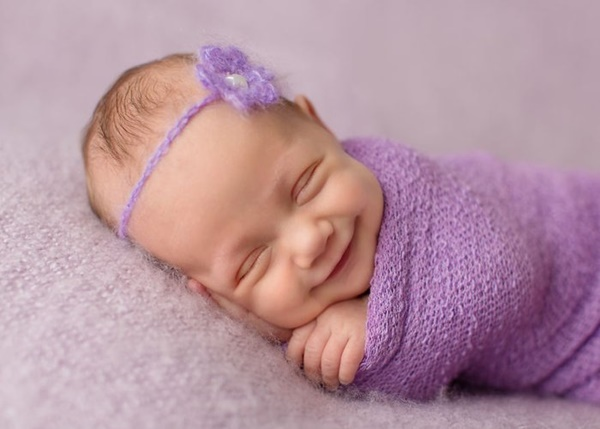